Figure 5. Reaching trajectories and endpoint confidence ellipses for controls for fixation paradigms. Each column, ...
Cereb Cortex, Volume 15, Issue 10, October 2005, Pages 1547–1560, https://doi.org/10.1093/cercor/bhi033
The content of this slide may be subject to copyright: please see the slide notes for details.
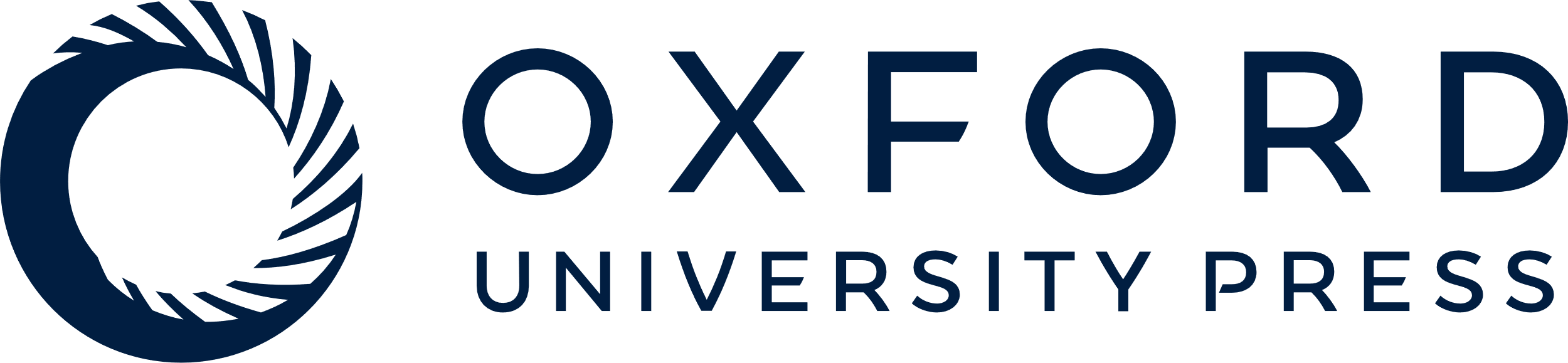 [Speaker Notes: Figure 5. Reaching trajectories and endpoint confidence ellipses for controls for fixation paradigms. Each column, i–iv, shows data while subject is fixating on one of the five fixation targets in backward order in space coordinates from 24° right to 24° left (see eye position depictions). (A) 2-D arm trajectories relative to the center reaching target during immediate fixation trials as seen from above for one control. The grey circle at the origin depicts the position of the reaching target. Final end points for the trajectories (filled circles) as well as their corresponding 95% confidence ellipses are shown. Confidence ellipses are shown for all five controls during immediate fixation (B) and (C) delayed fixation trials. The solid black circle in each diagram depicts the average reaching error across all five controls.


Unless provided in the caption above, the following copyright applies to the content of this slide: © The Author 2005. Published by Oxford University Press. All rights reserved. For permissions, please e-mail: journals.permissions@oupjournals.org]